Primary 1 Phase 3 Phonics
Week Beginning 16th February 2021
Tuesday 16th February 2021L.I. To learn new sound patterns
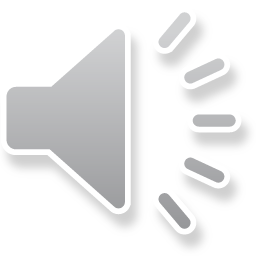 Let’s get started. First, we always start by revising all the sounds we already know.
Our new sounds says:

ar



Let’s practise writing our new sound in the air with our finger.
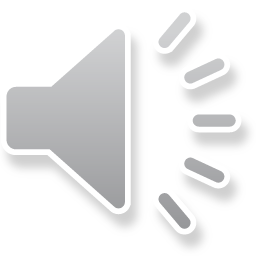 Handwriting Practise
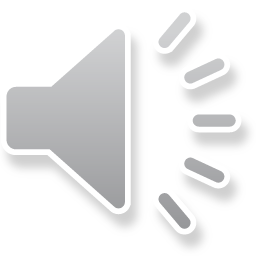 https://www.youtube.com/watch?v=cVf-LnFmt-U&safe=active
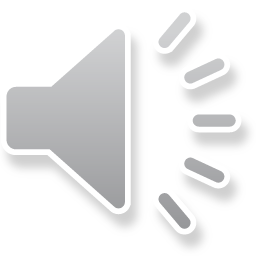 I want you to close your eyes and listen to the sound. 
Can anyone think of any words with the sound ‘ar’ in them ?
You sometimes hear ‘ar’ at the start of a word. This sound might be at the start, in the middle or at the end! .
Visit to letterlandar Spelling Pattern - Annie Apple and Arthur Ar - YouTube
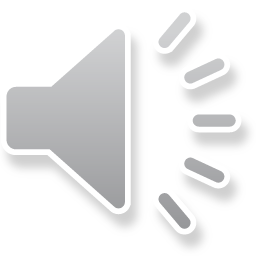 https://www.youtube.com/watch?v=qJ_UHR3-pDg&safe=active
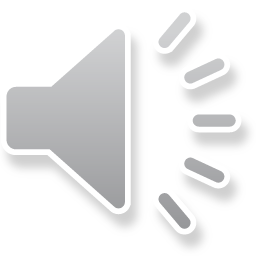 'ar' Words | Phonics Phase 3 - YouTube
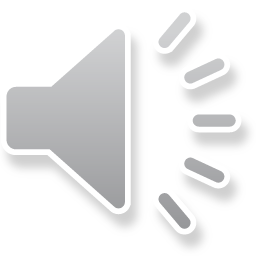 'ar' Words | Phonics Phase 3 - YouTube
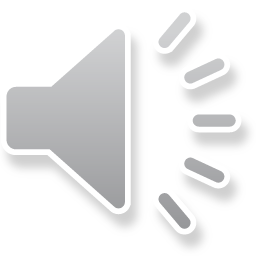 Mark   got   wet   at   the   park.
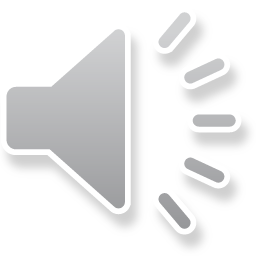 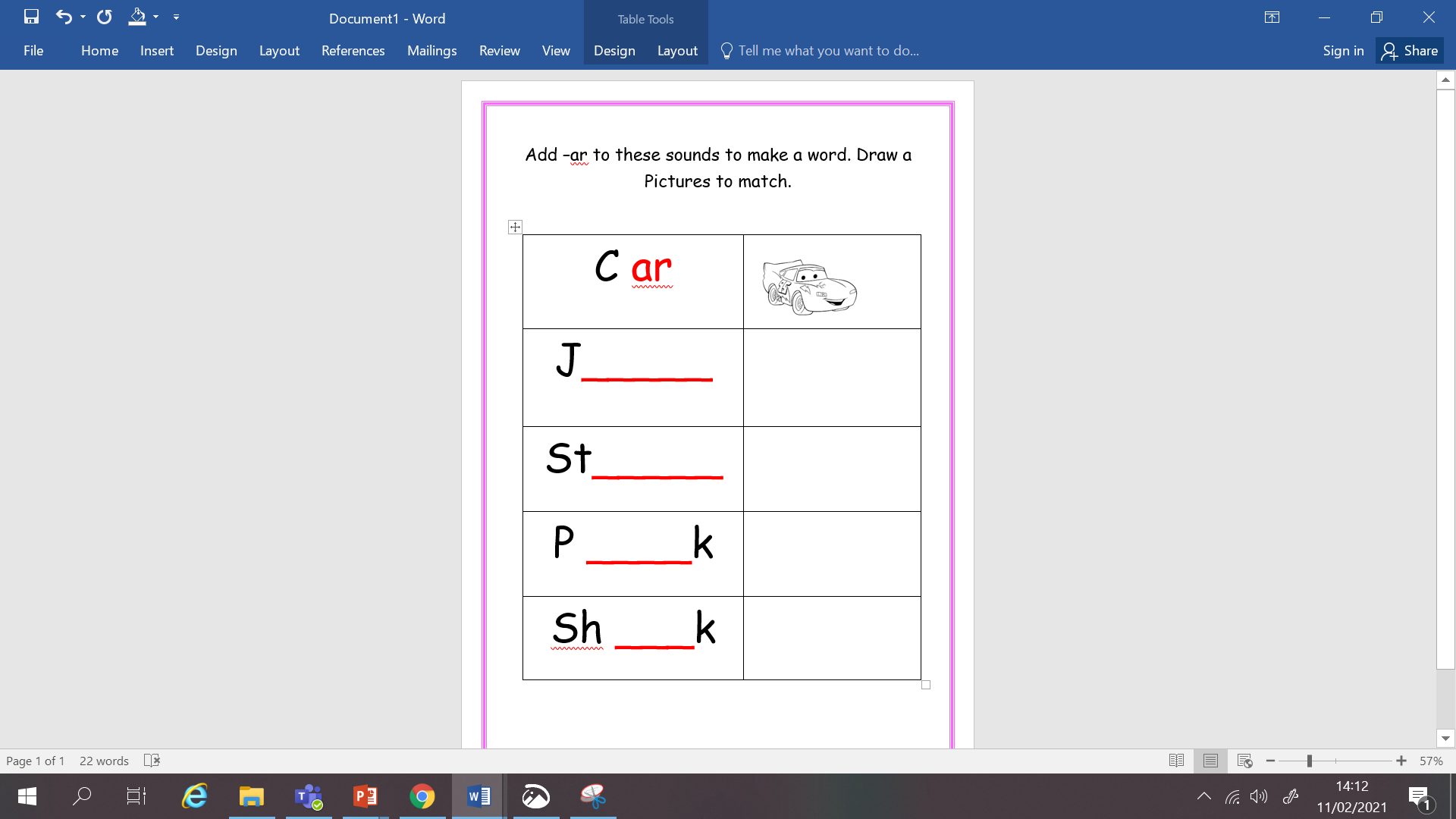 Today’s Jobs
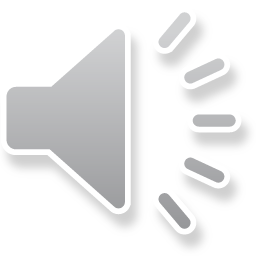 Phonics Jotter- have a go at writing our new sound and draw and label a picture to match. Independent Job- add ‘ar’ to make a word. Read the word and draw the matching picture.
Tuesday 16th February 2021
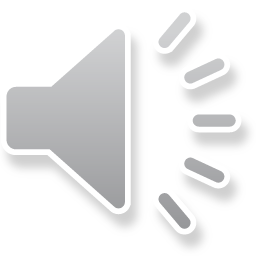 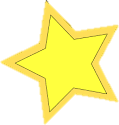 star
ar
ar
ar
car
car
car
park
park
park
My car is in the car park.
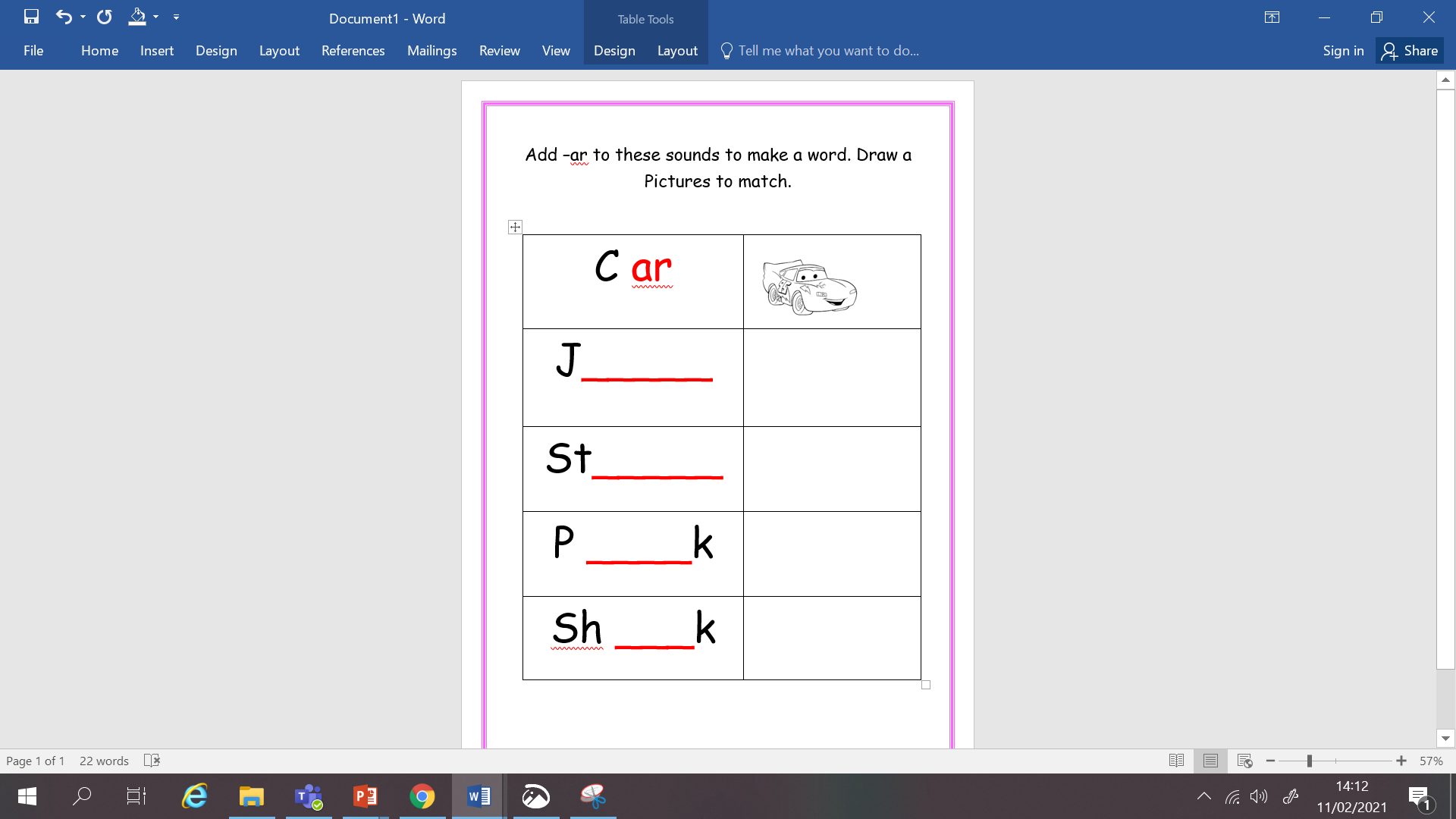 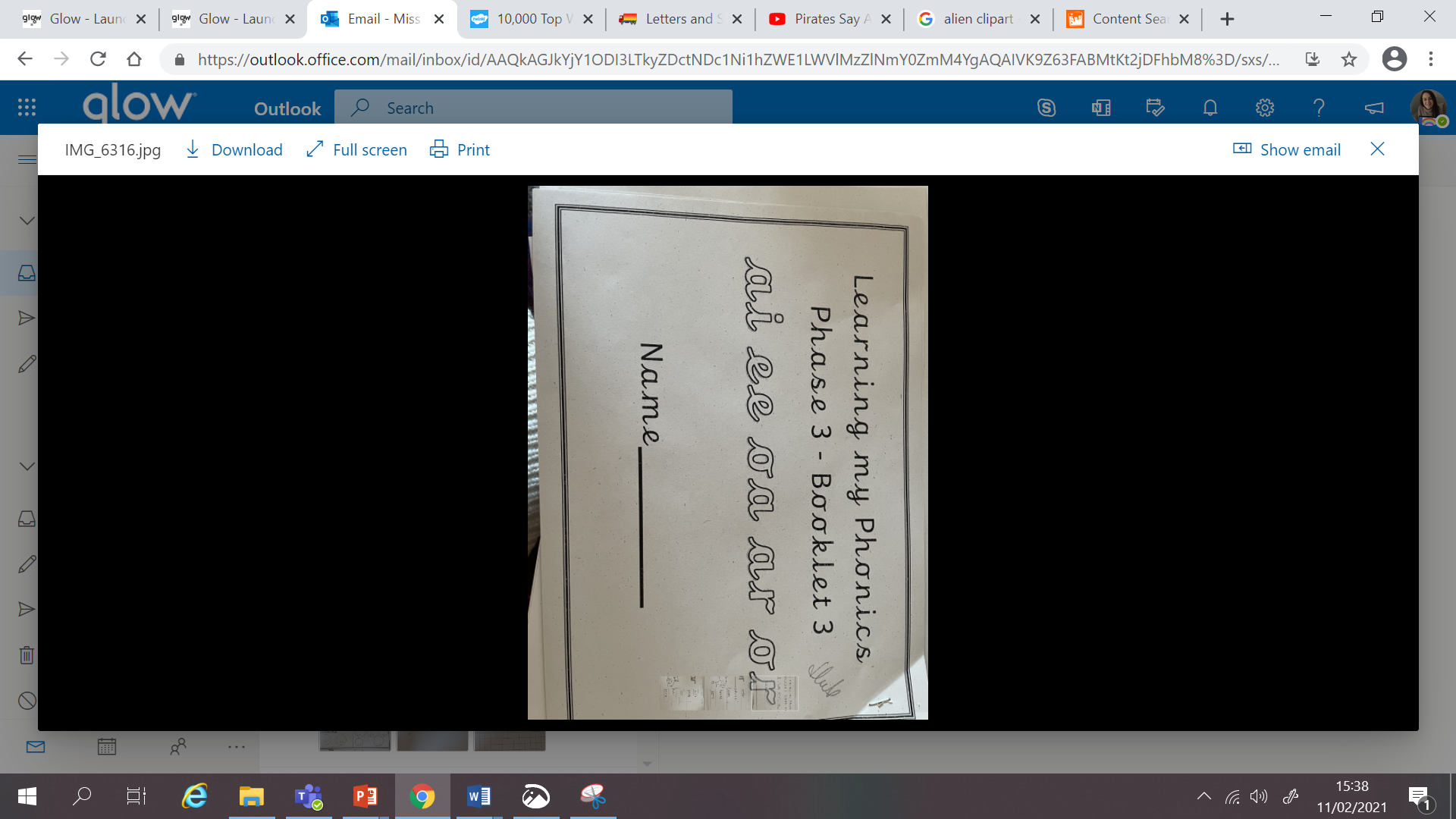 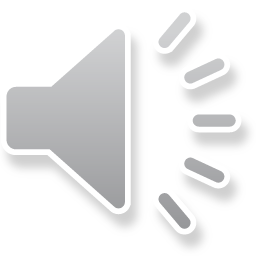 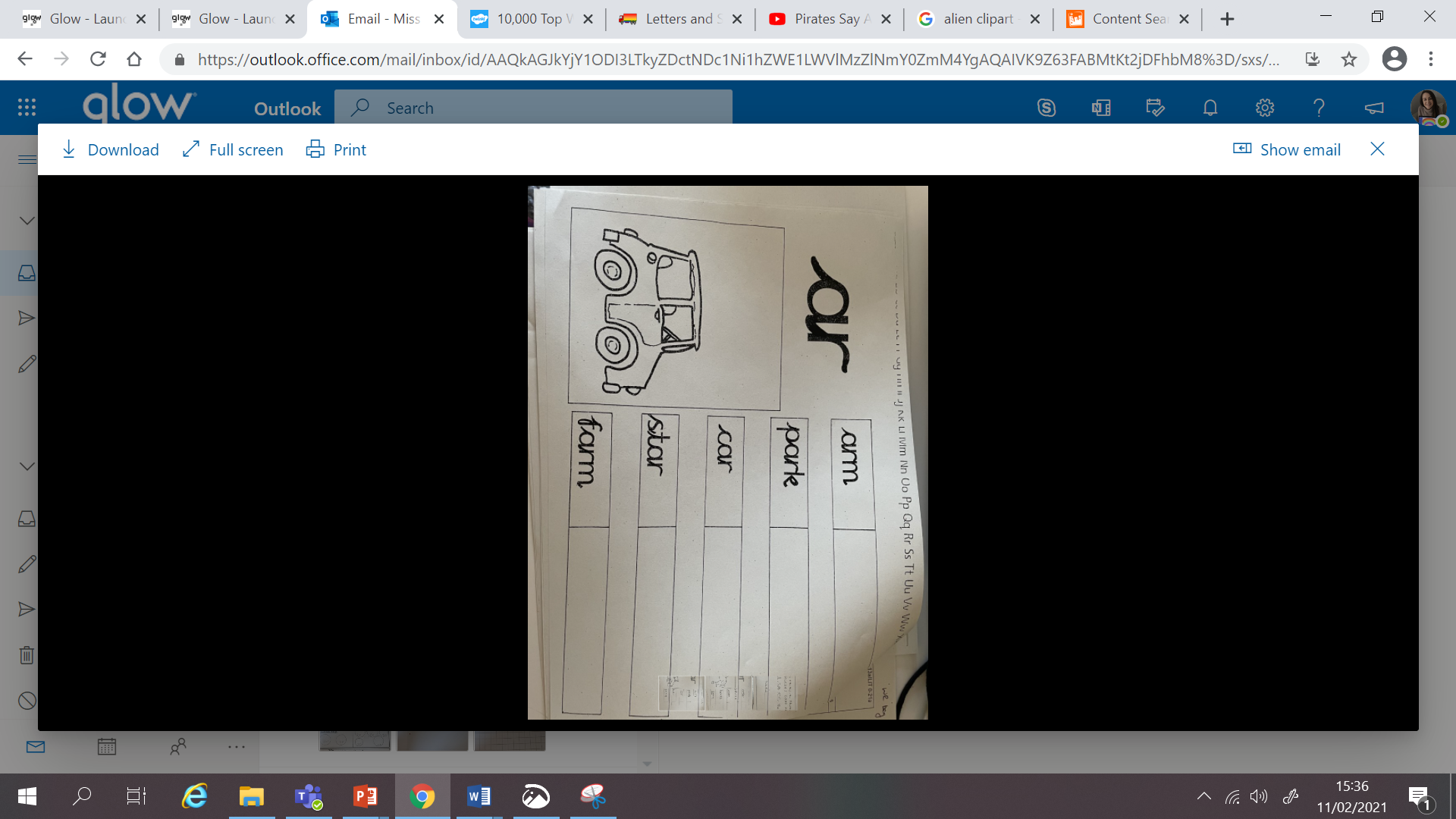 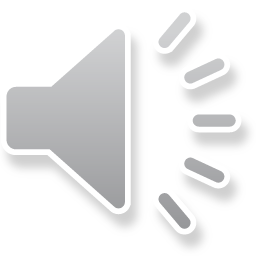 was    will 

  with
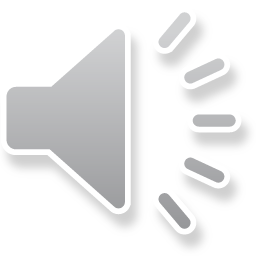 my   for 

too
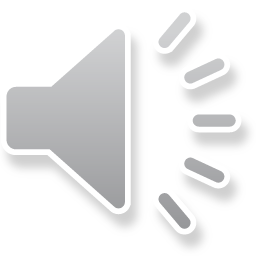 Let’s watch our video all about our new sound.Listen carefully for words that have our new sound.
https://www.youtube.com/watch?v=0Vywhf7cF7Q&safe=active